Three-Way Data Binding
in Universal Apps
View Model
View
Cloud
HelloView
<TextBlock Text={Binding Greeting}/>
HelloViewModel
public string Greeting
{
  get { return _greeting; }
  set
  {
    _greeting = value;
    RaisePropertyChanged(() => Greeting);
  }
}
HelloView
<TextBlock Text={Binding Greeting}/>
EditView
<TextBox Text={Binding Name}/>
HelloViewModel
public string Greeting
{
  get { return _greeting; }
  set
  {
    _greeting = value;
    RaisePropertyChanged(() => Greeting);
  }
}
EditViewModel
public string Name
{
  get { return _name; }
  set
  {
    _name = value;
    RaisePropertyChanged(() => Name);
  }
}
Message Bus
Where is it?
MVVM
HelloView
<TextBlock Text={Binding Greeting}/>
EditView
<TextBox Text={Binding Name}/>
HelloViewModel
public string Greeting
{
  get { return "Hello, " +_model.Name; }
}
EditViewModel
public string Name
{
  get { return _model.Name; }
  set { _model.Name = value; }
}
Person
public string Name
{
  get { return _name.Value; }
  set { _name.Value = value; }
}
Knockout
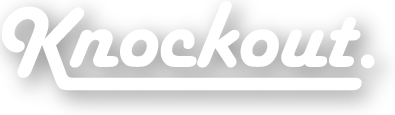 knockoutjs.com
Assisticant
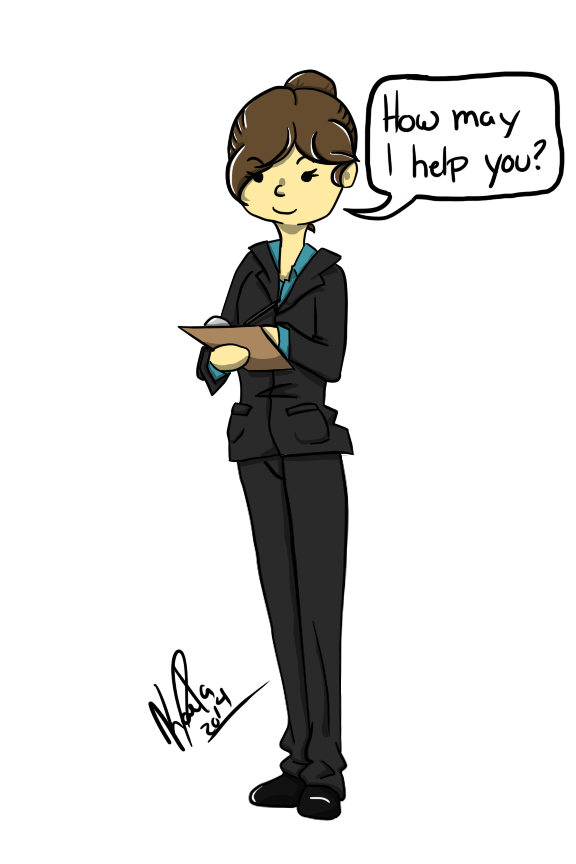 assisticant.net
Consistent
Inconsistent
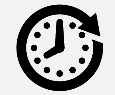 Eventually Consistent
Conflict
Chess
e4		e5
Nf3		Nc6
Bb5	c6
Ba4
User’s Decisions
Card Deleted
Card ID
Card Created
Card ID
Card Text Changed
Text
Card Moved
From Column
To Column
Objects Affected
Card Deleted
Card ID
Card Created
Card ID
Board
Card Text Changed
Text
Card Moved
From Column
To Column
Objects Affected
Card
Board
Card Created
Card ID
Card Text Changed
Text
Card Deleted
Card ID
Card Moved
From Column
To Column
Objects Affected
Card
Board
Card Text Changed
Text
Card Moved
From Column
To Column
Card Created
Card ID
Card Text Changed
Text
Card Moved
From Column
To Column
Card Deleted
Card ID
Objects Affected
Card
Board
Card Text Changed
Text
Card Moved
Column
Card Created
Card ID
Card Text Changed
Text
Card Moved
Column
Card Deleted
Card ID
Conflicts
Card Moved
Column
Card Moved
Column
Card Moved
Column
Conflict Resolution
Card Moved
Column
Card Moved
Column
Card Moved
Column
Card Moved
Column
Historical Model
Card
Board
Card Text Changed
Text
Card Moved
Column
Card Created
Card ID
Card Deleted
Card ID
Firebase
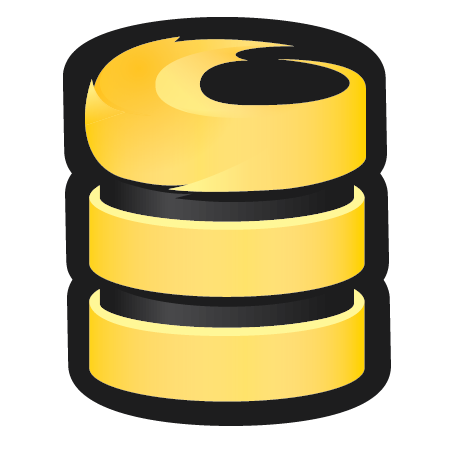 firebase.com
Correspondence
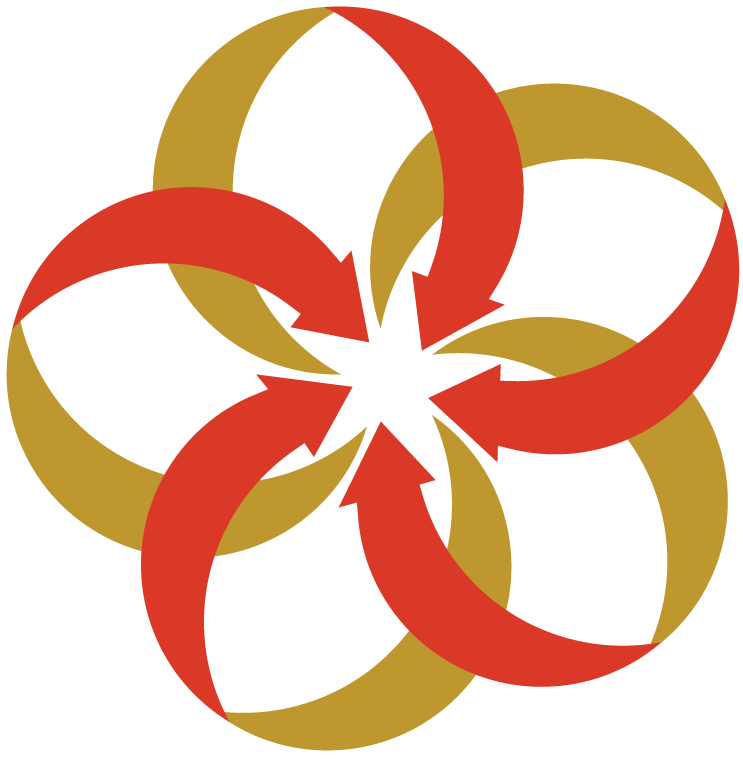 correspondencecloud.com
Thank You
bit.ly/3waydatabinding
@michaellperry
me@michaelperry.net
qedcode.com
assisticant.net
correspondencecloud.com